بن ماری
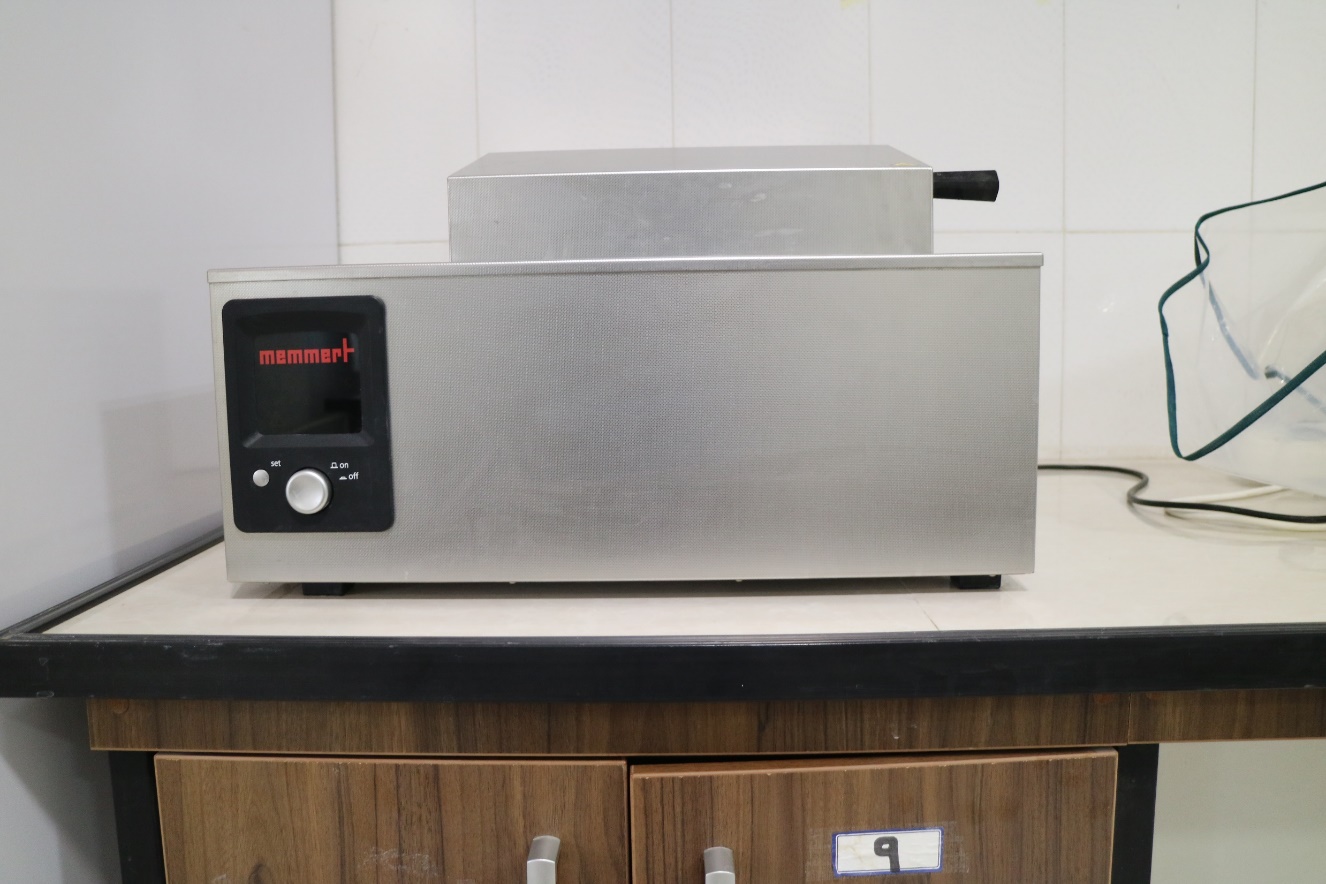 سانتریفیوژ یخچال دار
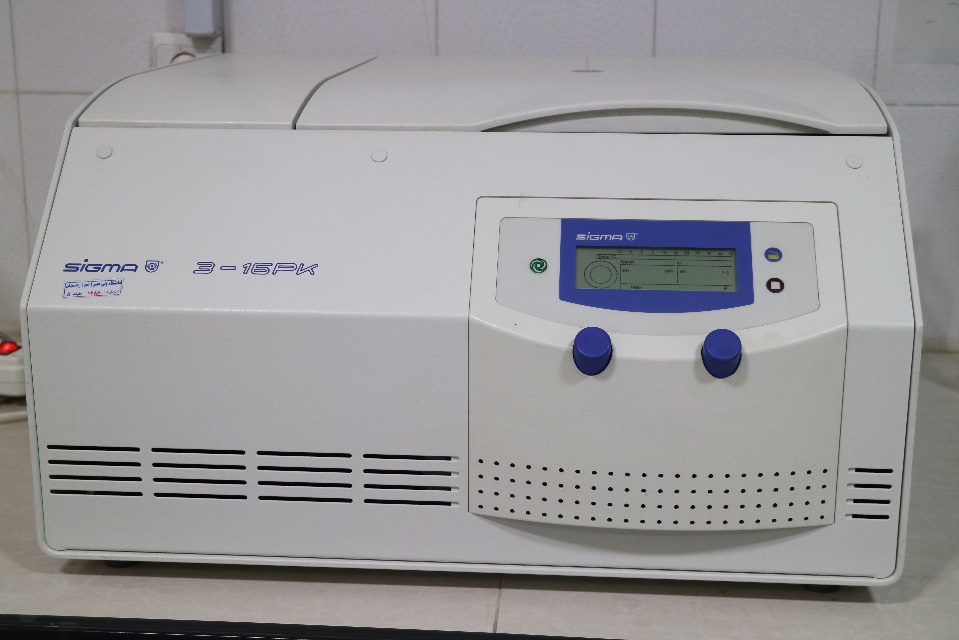 ژرمیناتور
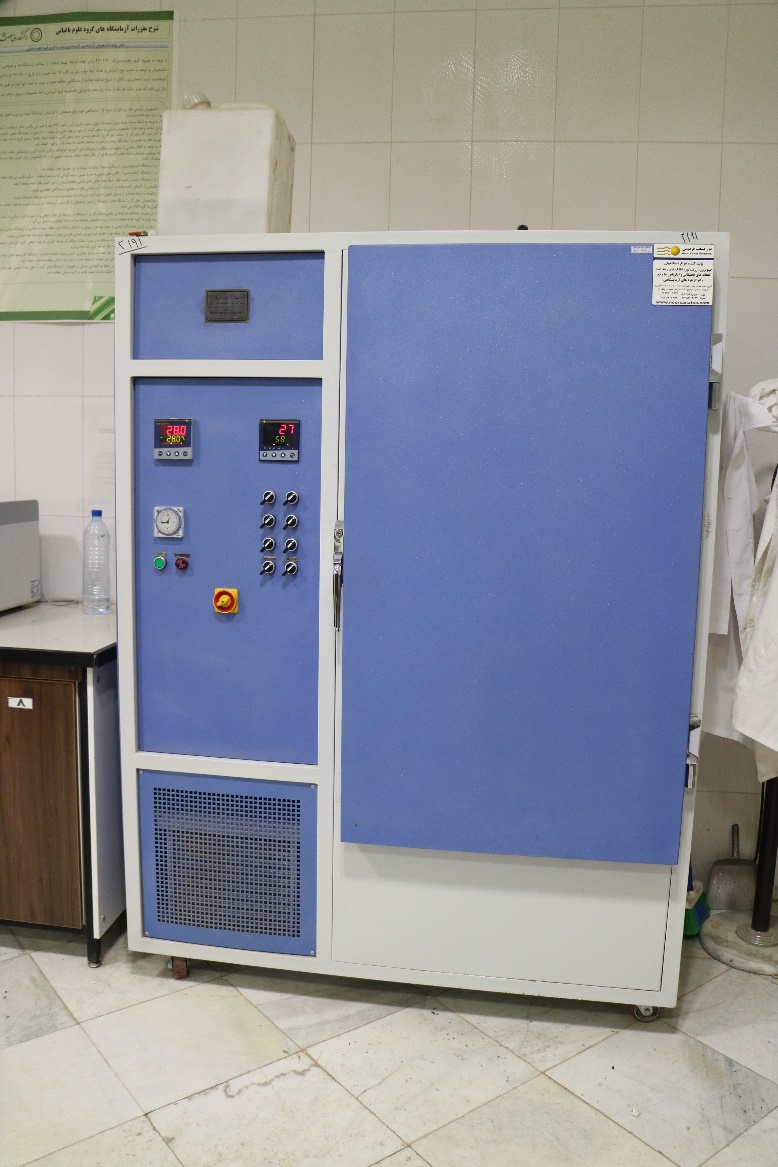 pH متر
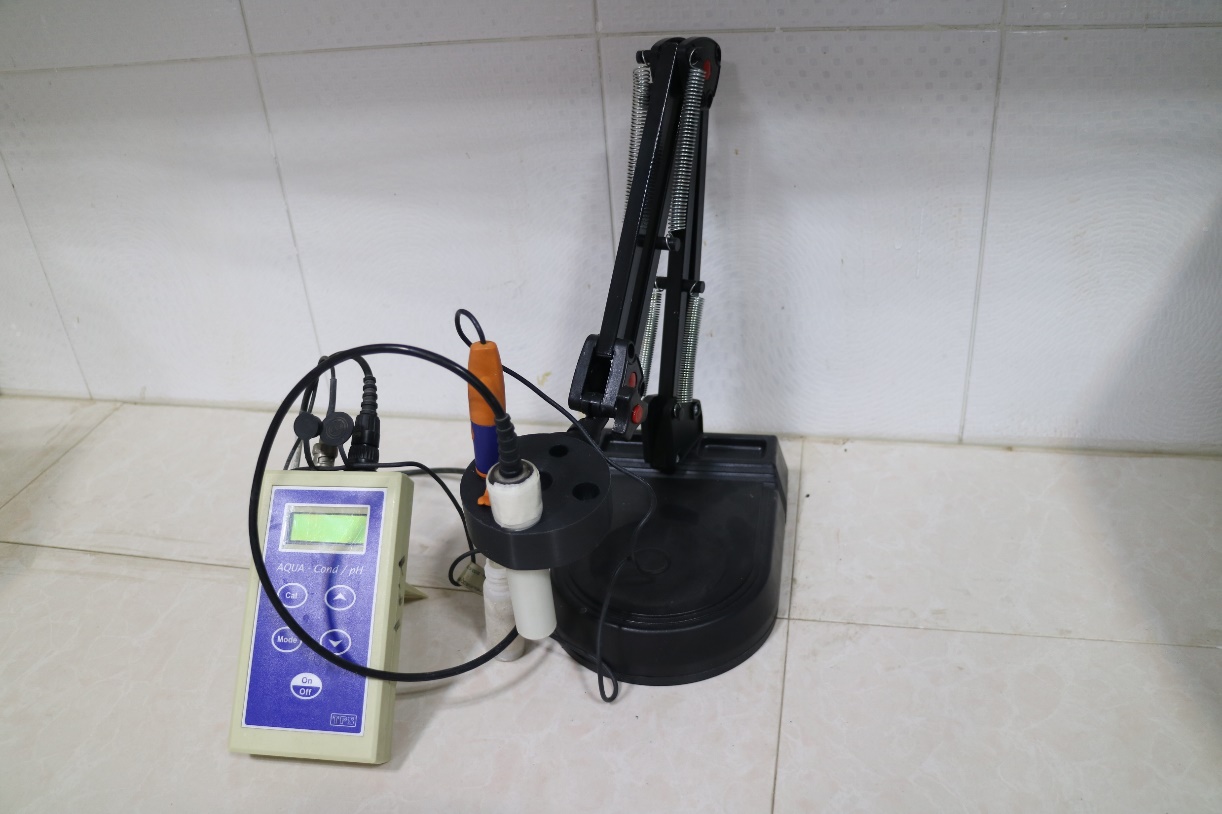 سانتریفیوژ
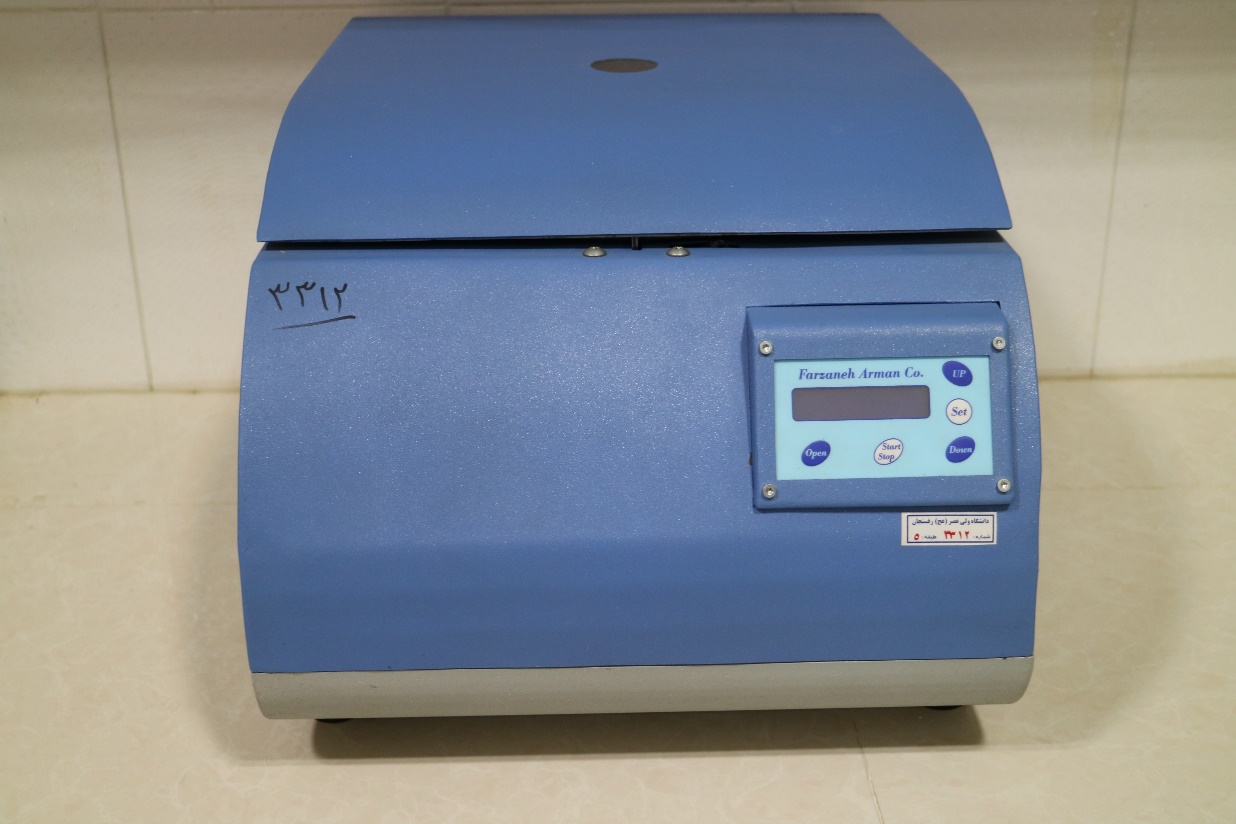 شیکر صفحه‌ای
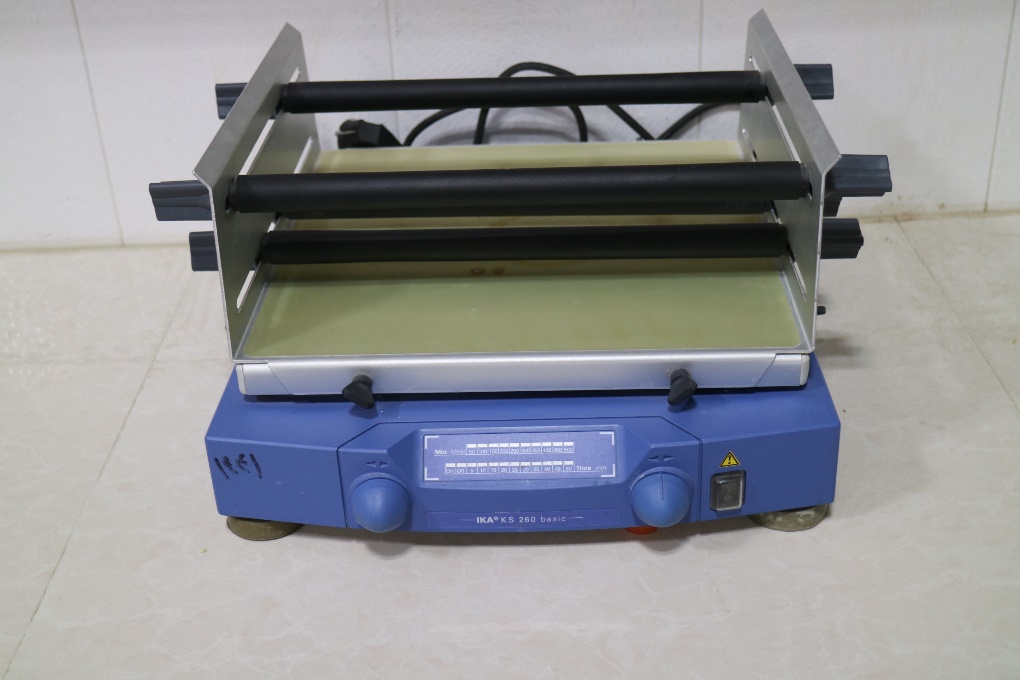 آون
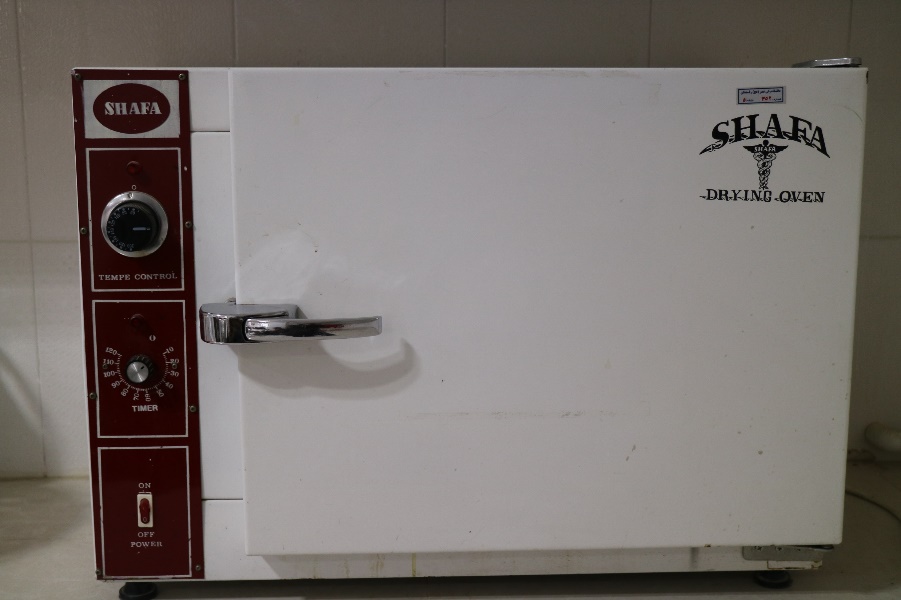 شیکر انکوباتور
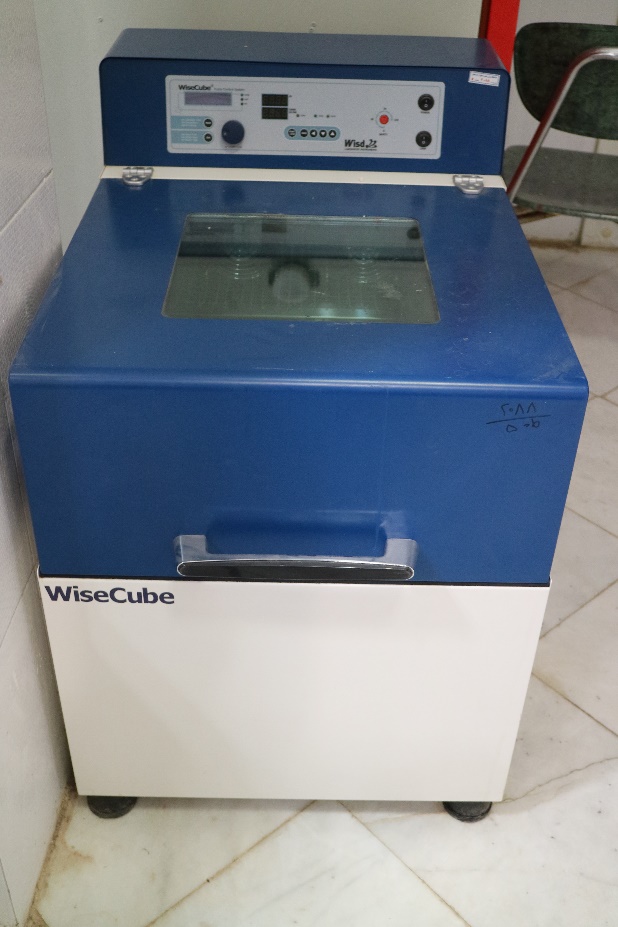 هود میکروبی
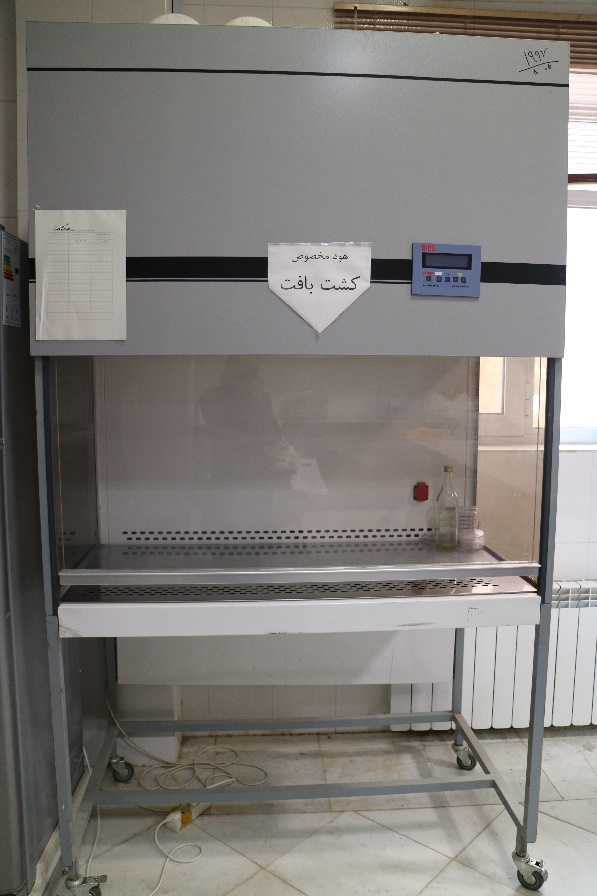 خشک کن میوه
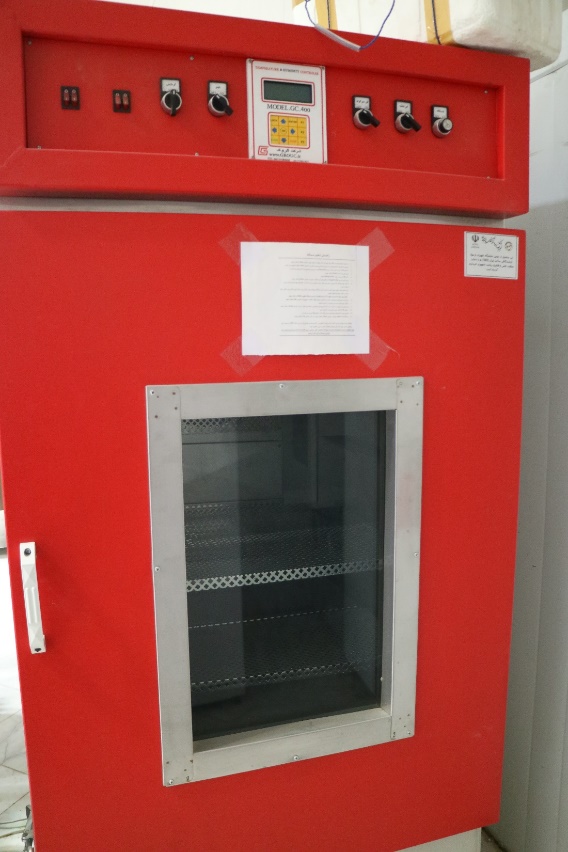 اتاقک رشد گیاهی
هیتر - استیرر
ترازو دیجیتال
هود شیمیایی
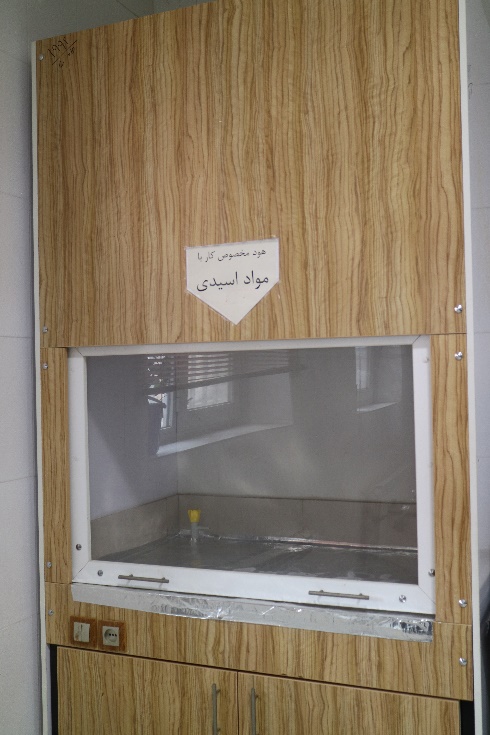 اتوکلاو
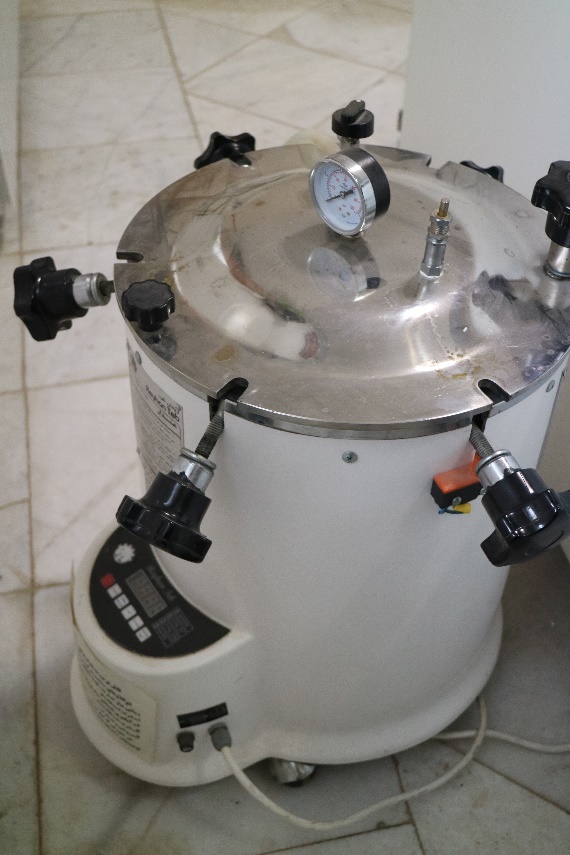